Figure 8. Upper panel: example of a cross-dispersion profile derived from a continuum exposure (thick solid line) and ...
Mon Not R Astron Soc, Volume 326, Issue 1, September 2001, Pages 23–35, https://doi.org/10.1046/j.1365-8711.2001.04612.x
The content of this slide may be subject to copyright: please see the slide notes for details.
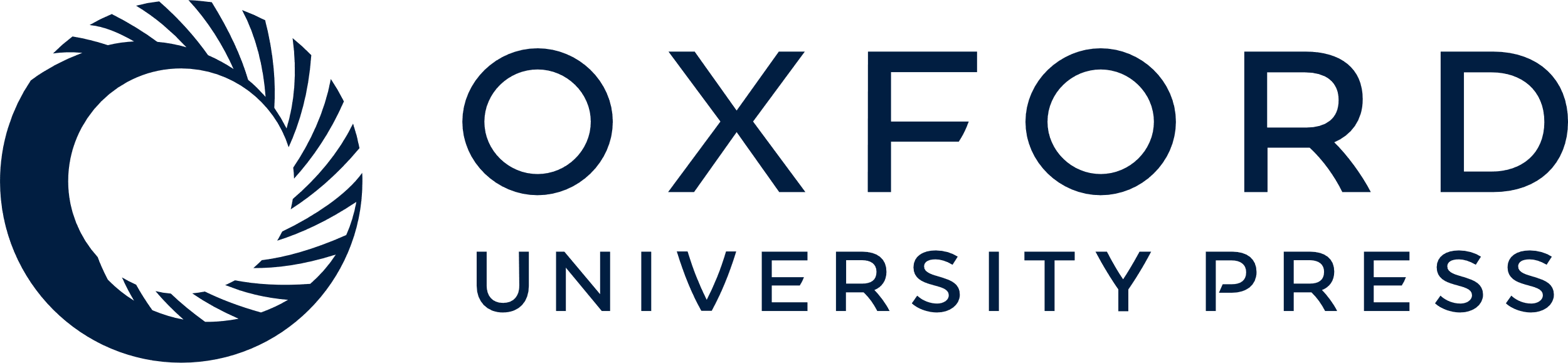 [Speaker Notes: Figure 8. Upper panel: example of a cross-dispersion profile derived from a continuum exposure (thick solid line) and its fit by the model described in text (thin solid line). To illustrate the level of overlap, only the central three fitted profiles are shown (dashed lines). Lower panel: relative residual of the fit (in per cent).


Unless provided in the caption above, the following copyright applies to the content of this slide: © 2001 RAS]